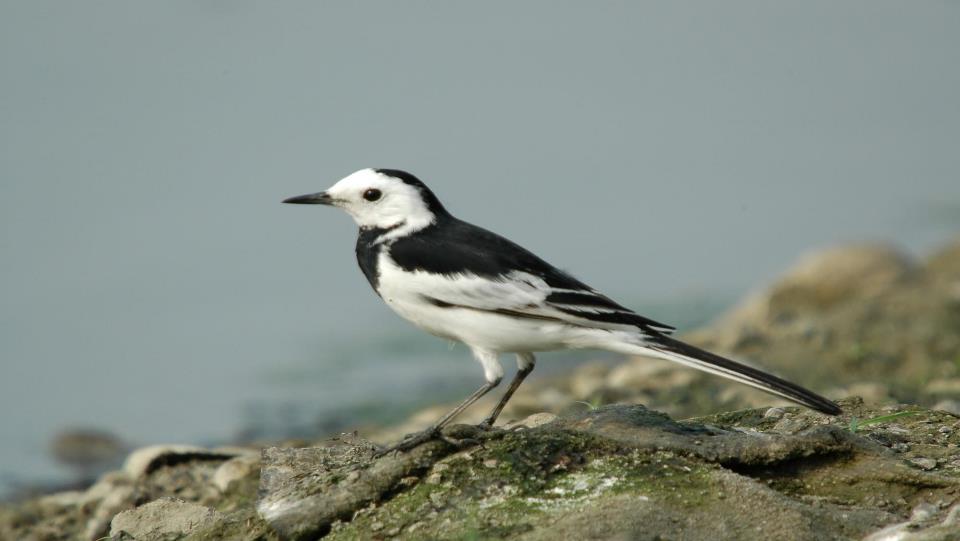 https://is.gd/rfnxgy
製作者：董沛怡丶童愉婷
指導老師：姜明雄老師
大家好！
白鶺鴒的介紹
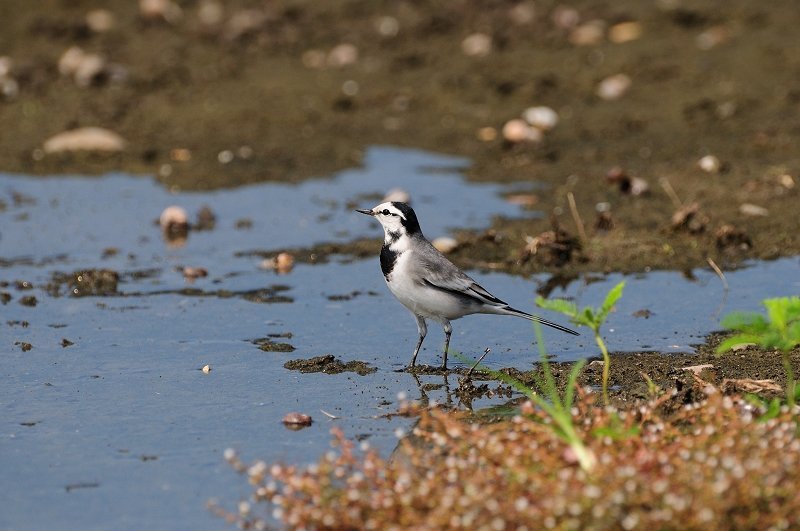 白鶺鴒，一種小型鶺鴒，
屬鶺鴒科
19 cm-23cm   17-25g
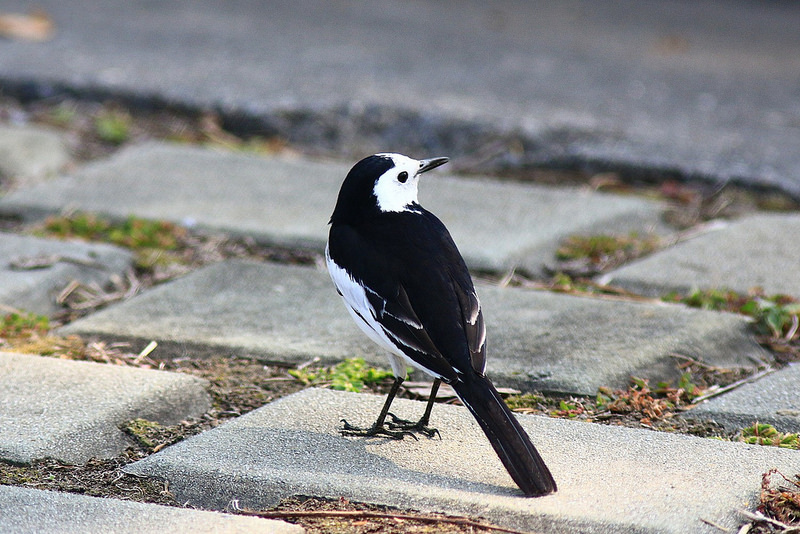 雄丶雌鳥同色
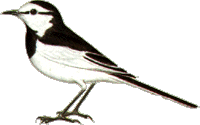 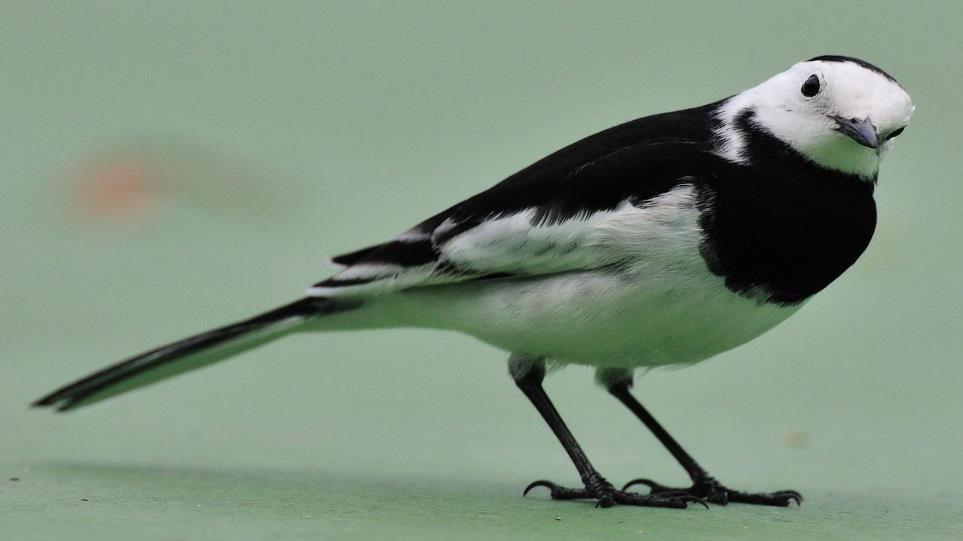 白鶺鴒家族
白面黑背白鶺鴒
眼紋黑背白鶺鴒
眼紋灰背白鶺鴒
http://bit.ly/2pYdssw
白面黑背白鶺鴒
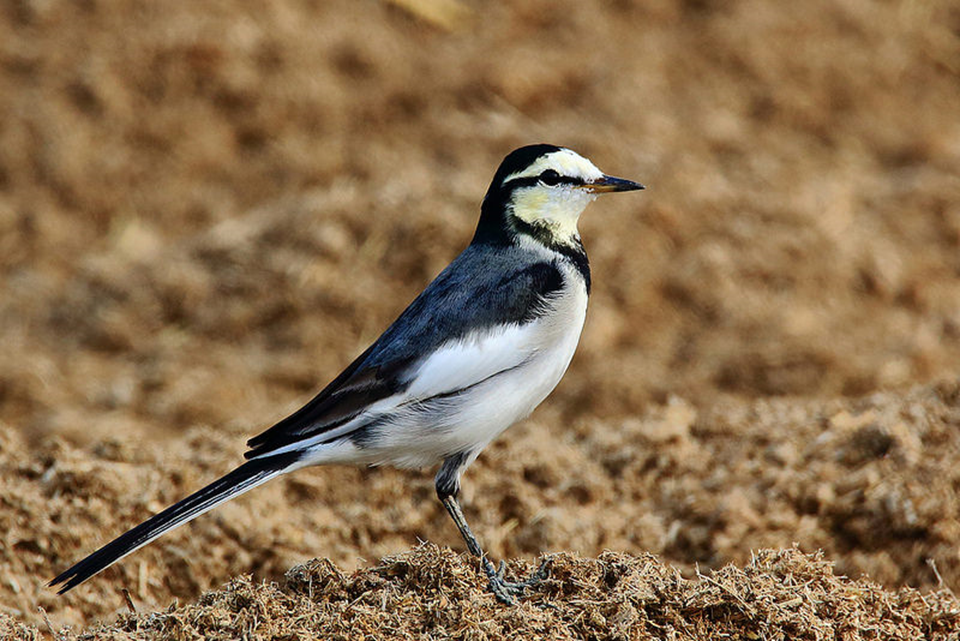 眼紋黑背白鶺鴒
https://goo.gl/IasDps
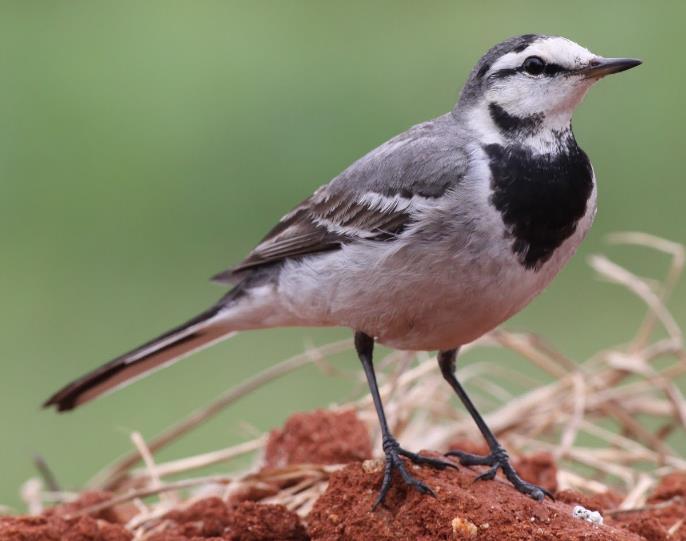 眼紋灰背白鶺鴒
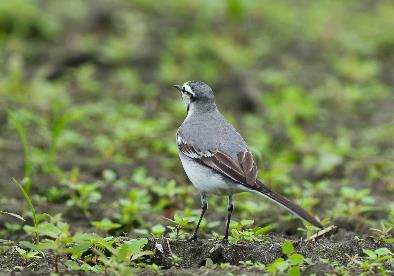 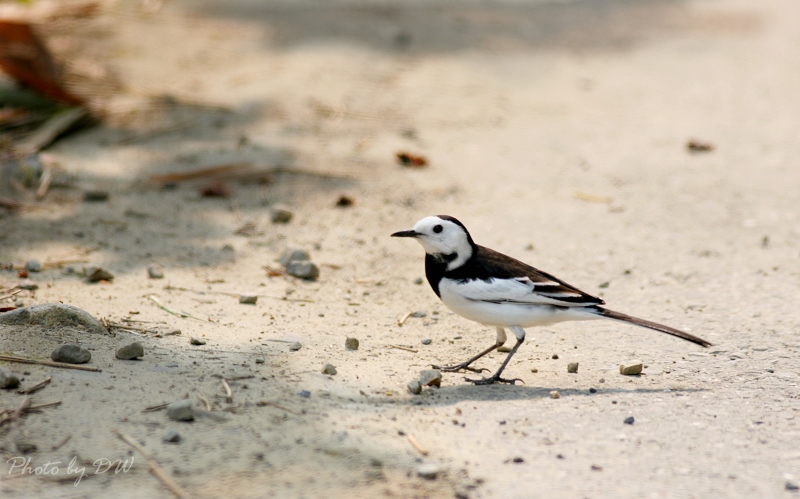 外型特徵
白鶺鴒
全身上下都是白灰黑的喔！
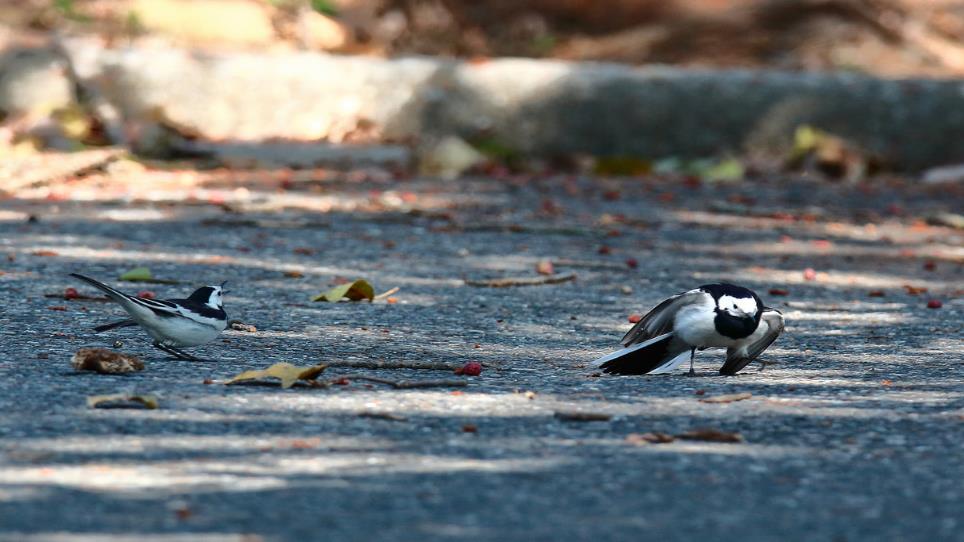 求偶行為
下圖為雄鳥
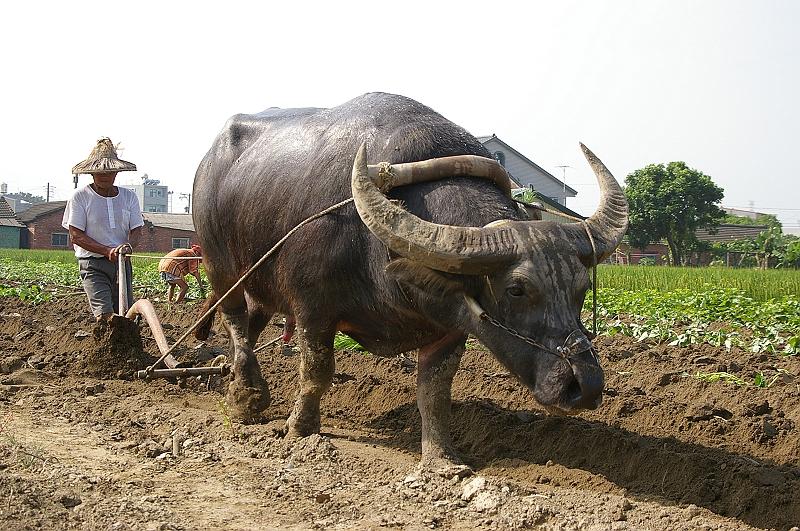 名稱介紹－1
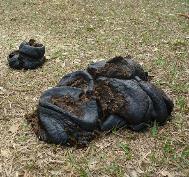 鄉土名稱
白鶺鴒-牛屎鳥仔
http://bit.ly/2r5lHl5
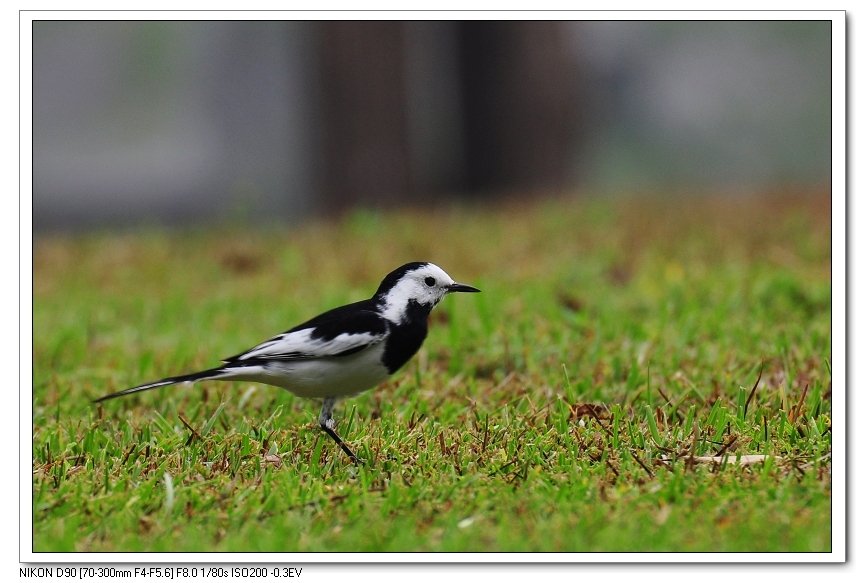 鄉土名稱－2
帶路鳥
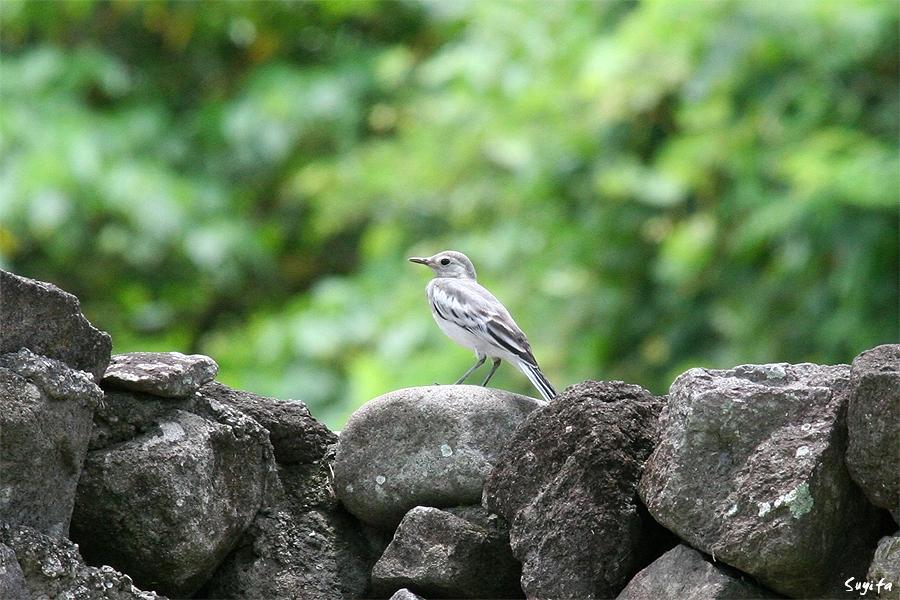 白鶺鴒的幼鳥
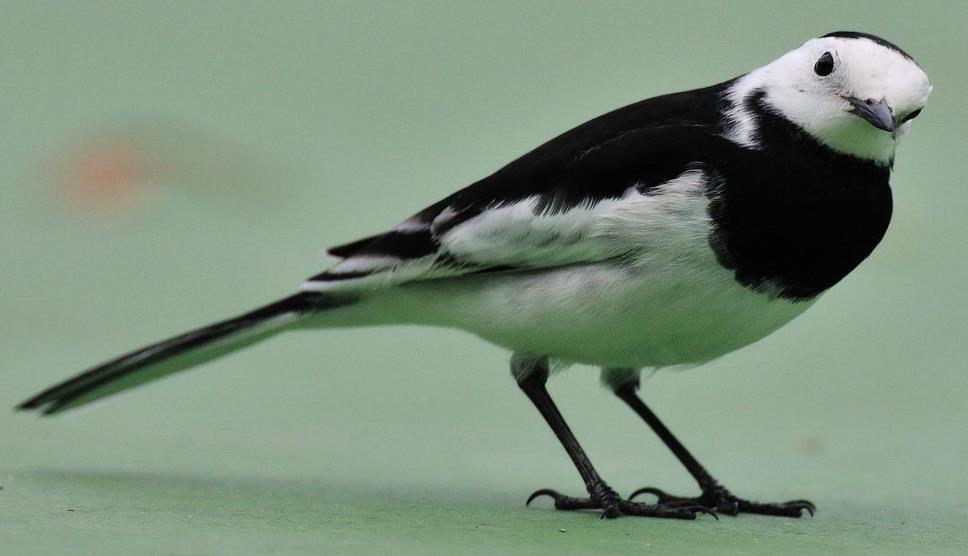 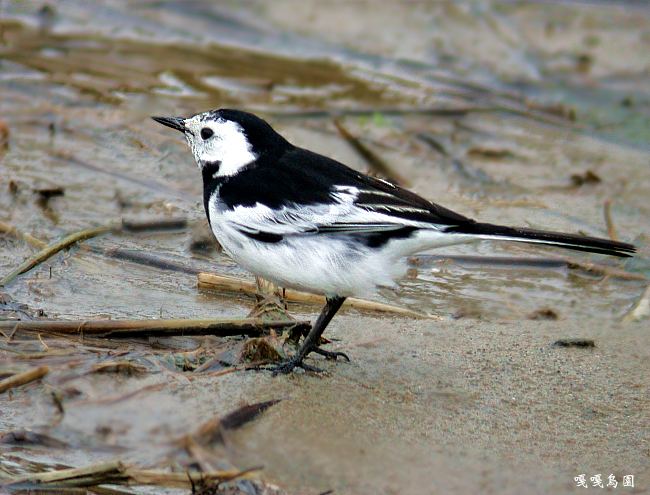 分部區域
在中國廣泛分布
在臺分布區域
常於湖邊地面走動及覓食
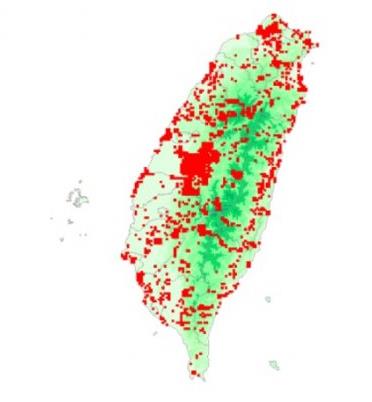 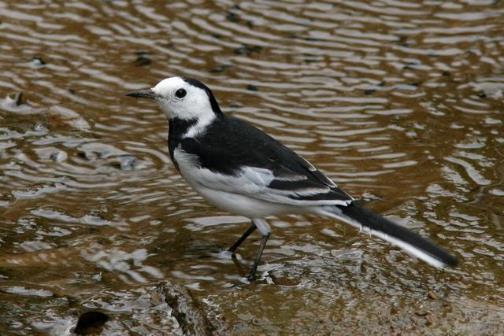 台灣大學數位動物博物館
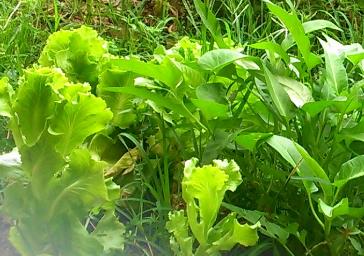 籃球場
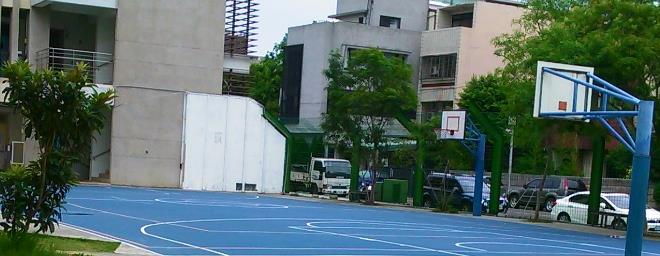 菜園
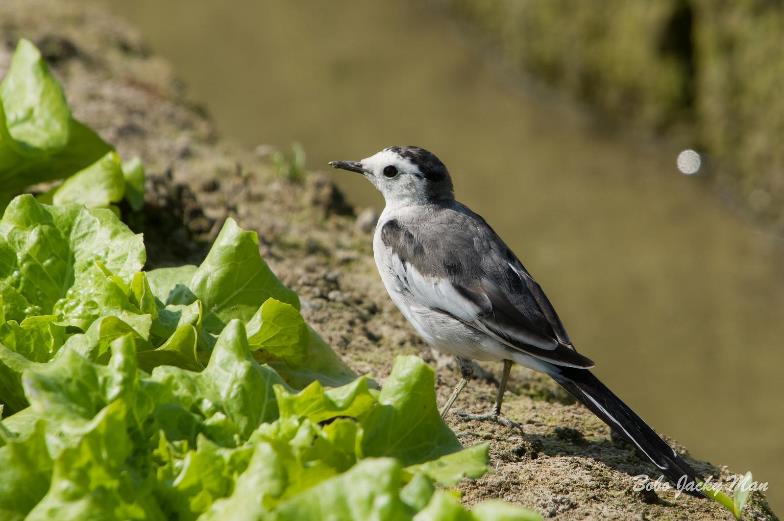 白鶺鴒大部分屬於冬候鳥
生態介紹
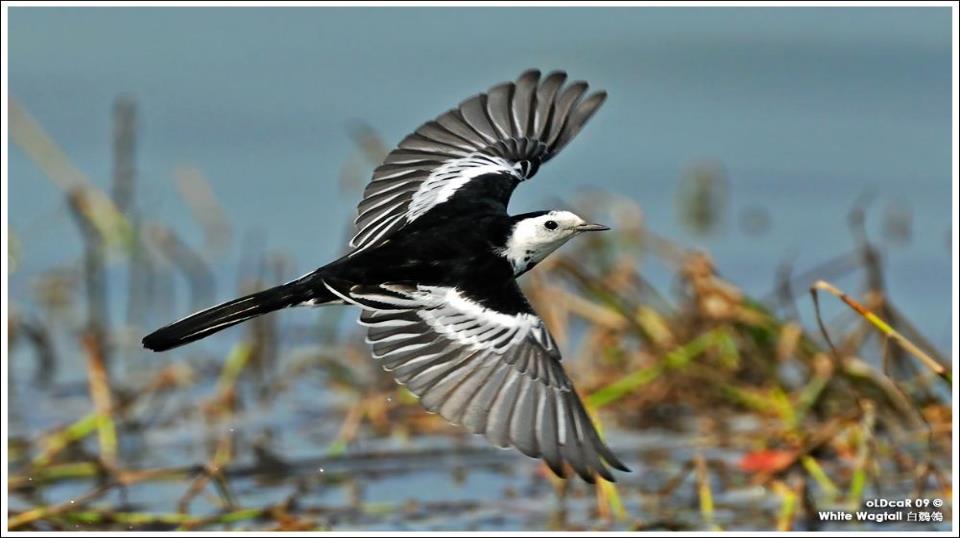 遷徙狀況
冬季時會往南遷移
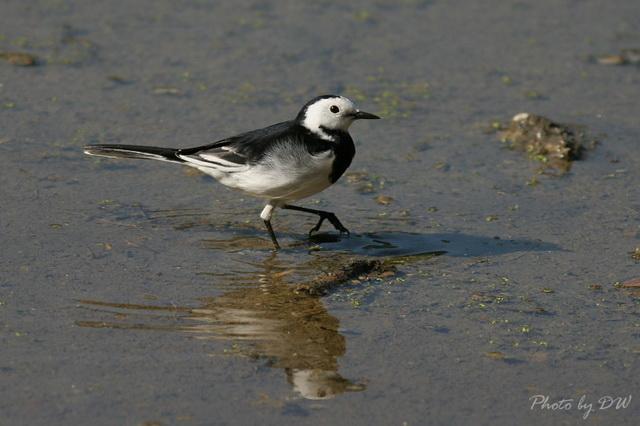 特殊行為-1
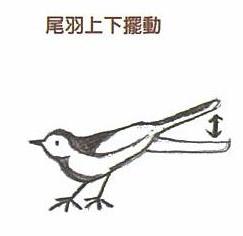 喜歡不停的
上下搖動尾羽
特殊行為-2
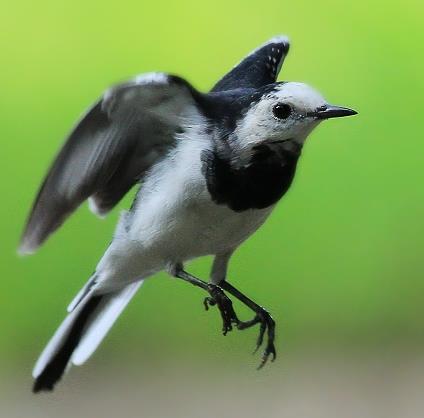 http://bit.ly/2pBVpYY
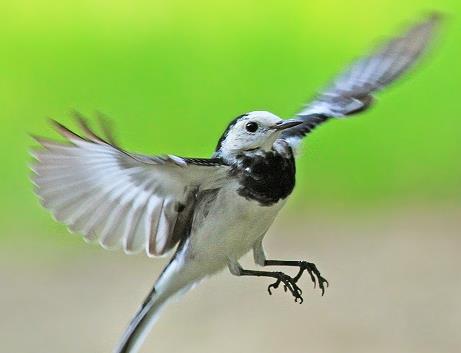 http://bit.ly/2pBOa39
飛行時呈現波浪狀的起伏，並一邊發出「唧唧」的聲音
如：啄木鳥
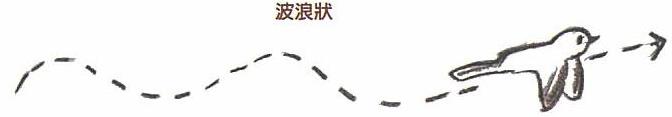 http://bit.ly/2pc97yR
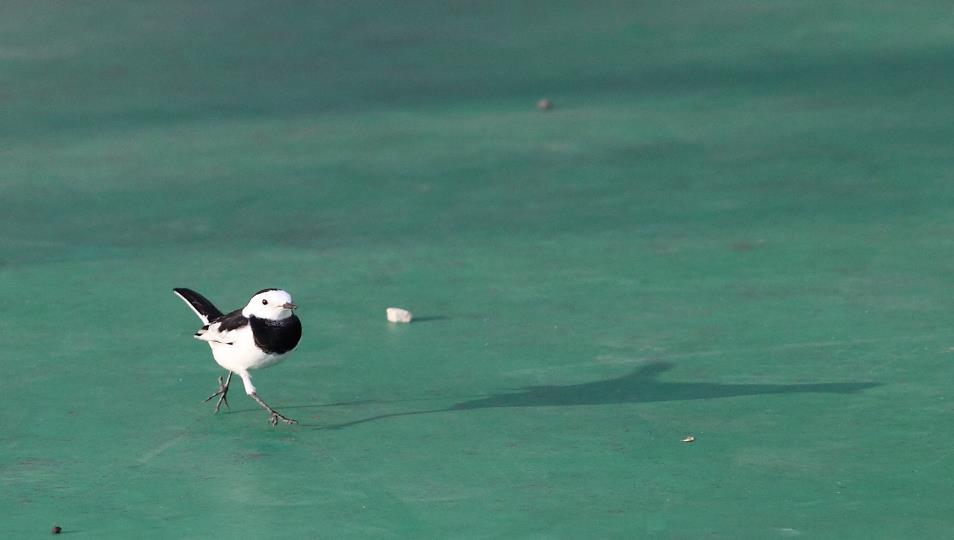 特殊行為-3
喜歡小跑步
http://bit.ly/2r5n2bG
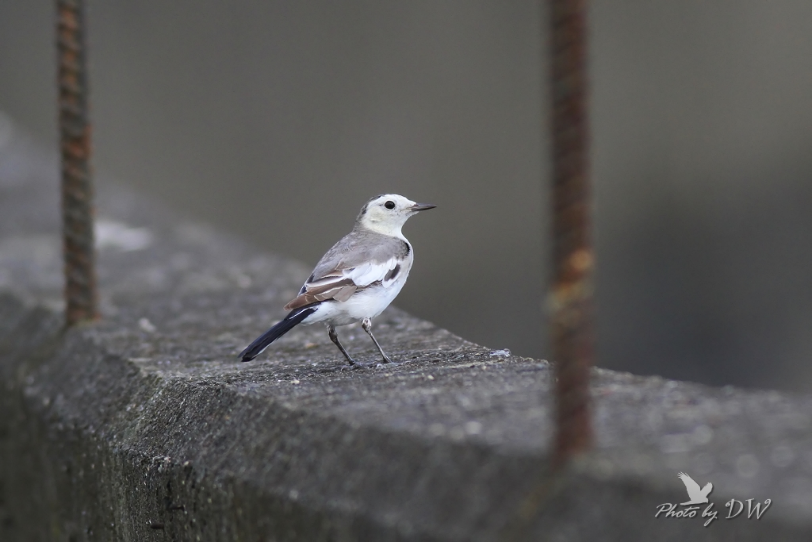 喜歡站在地面活動
哈囉！
大家好！
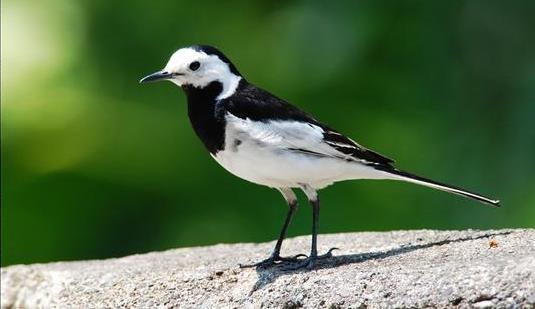 牠的後腳爪特別長
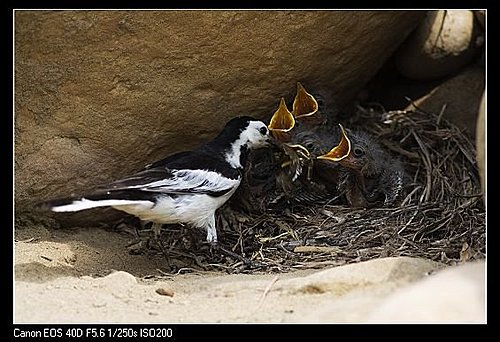 築巢行為
利用頂樓水塔的洞口、水管口築巢或石岩縫隙
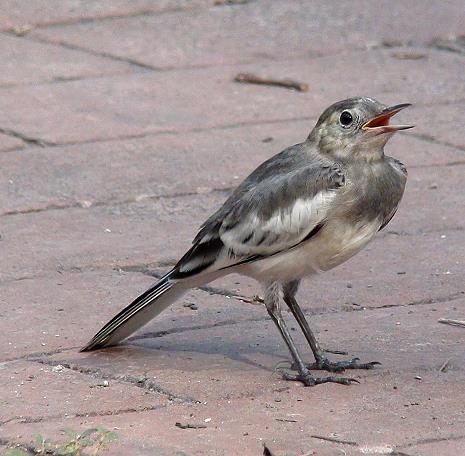 幼鳥索食
http://bit.ly/2qItjsY
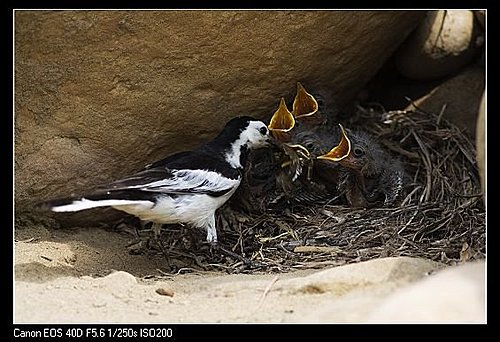 每窩三～六枚
        一年可孵育二窩
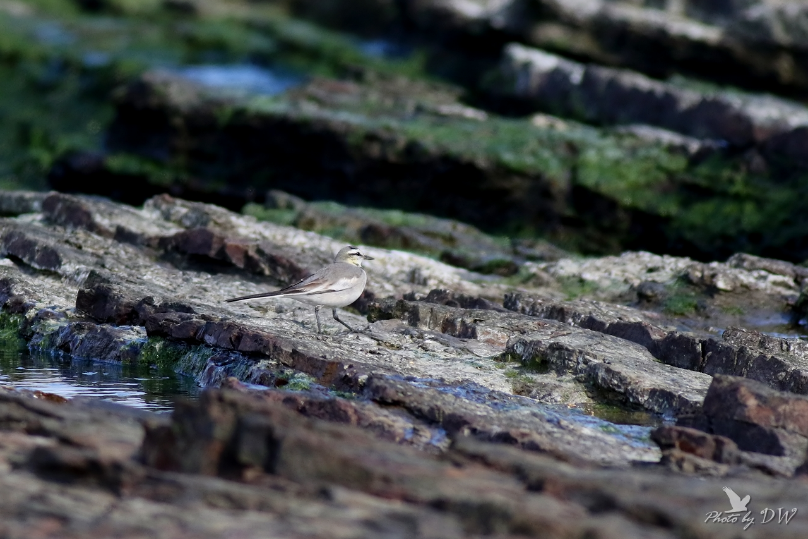 夜棲行為
有夜棲於市區校園
公園及道路行道樹的習性
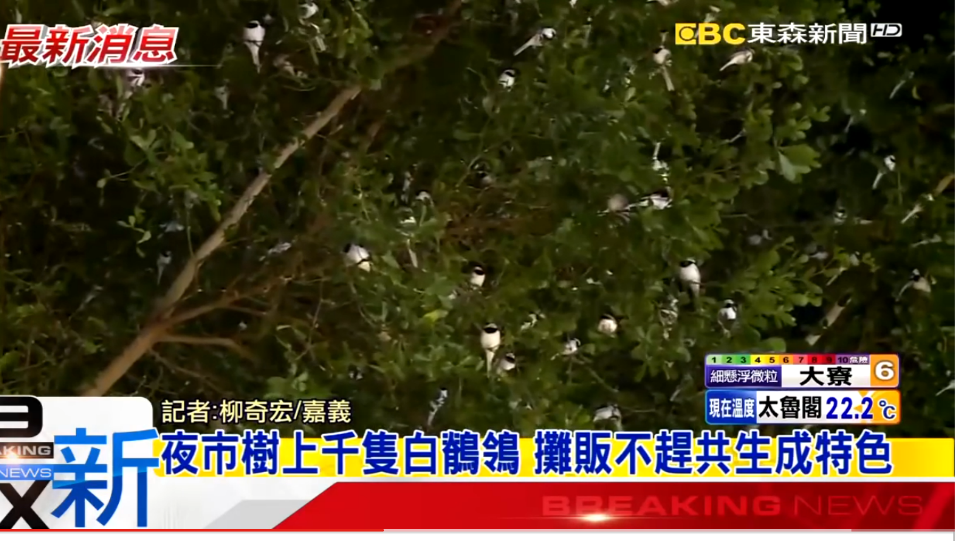 夜
棲
http://www.bird-stamps.org/cspecies/2002300.htm
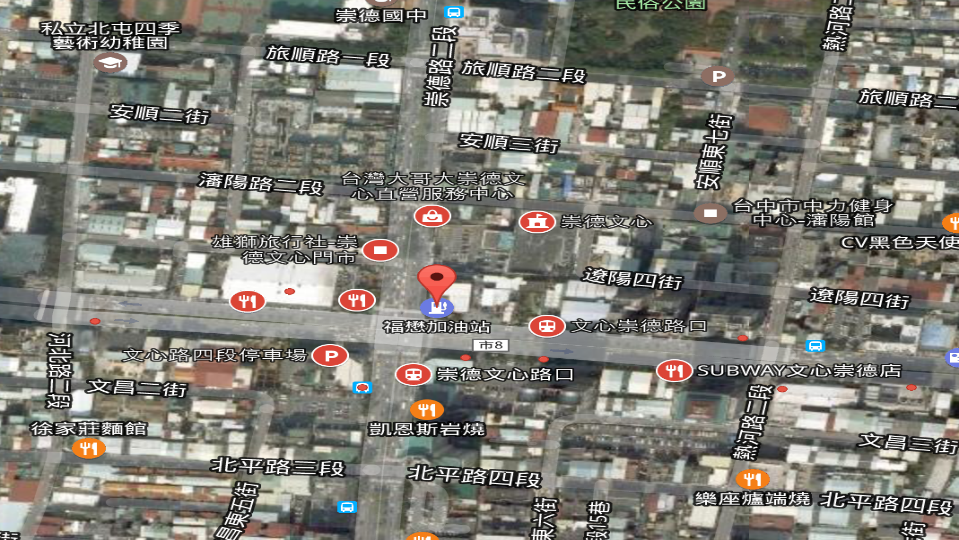 夜棲行為常見處
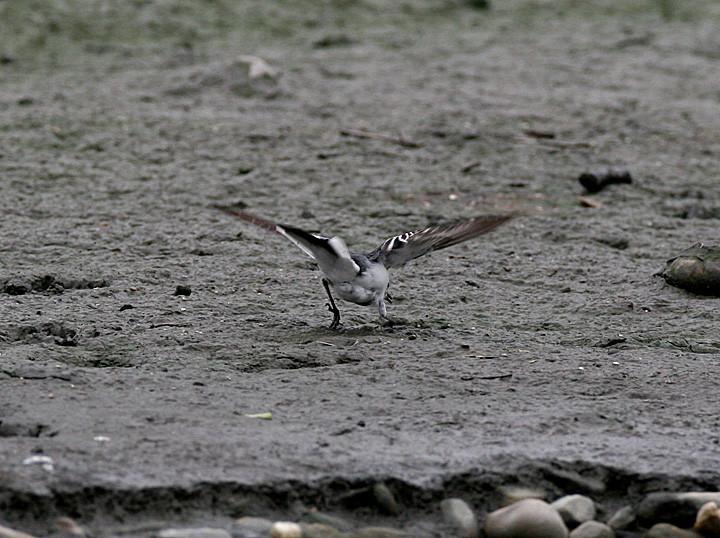 覓食行為
蟲蟲
別跑！
愛跟昆蟲玩賽跑
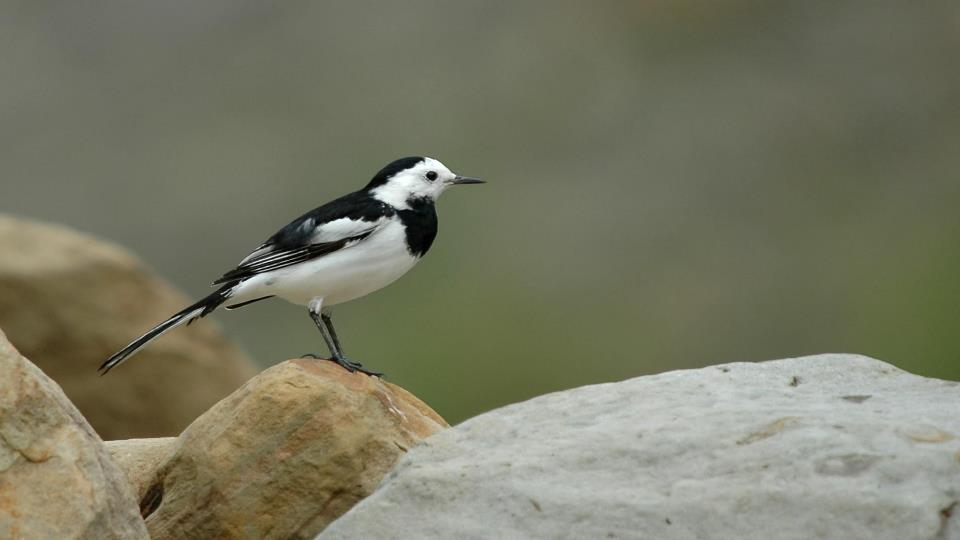 單獨活動
郵票世界中的白鶺鴒
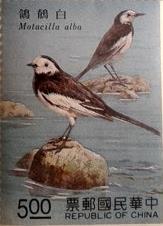 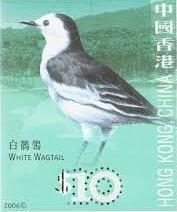 https://goo.gl/nZQ14x
小測驗
白鶺鴒飛行時會呈現什麼狀態？
謝謝觀賞